Адреса классов
Лекция 5
Размер подсети
Как предполагалась интернет адресация
Глобальная координация IPv4 адресов контролируется IANA (Internet Assigned Numbers Authority)
Предполагалось, что она будет работать следующим образом
Когда компания хочет работать в интернете, им присваивается диапазон IP адресов
Если есть 6000 хостов, то запрашивается диапазон IP адресов, достаточный для покрытия всех хостов и также для дальнейшего роста
Затем они присваивают адреса хостов различным офисам
Как предполагалась интернет адресация
К сожалению когда разрабатывался протокол IPv4, создатели не представляли, как сильно разрастется Интернет, и они не создали достаточно большое адресное пространство
В долгосрочной перспективе IPv6 адресация создала большее пространство
Как предполагалась интернет адресация
Частные IP адреса с NAT (Network Address Translation) в настоящее время активно развиваются в большинстве корпоративных сетей
В первоначальных IPv4 сетях все хосты могли взаимодействовать через публичные IP адреса
Класс A
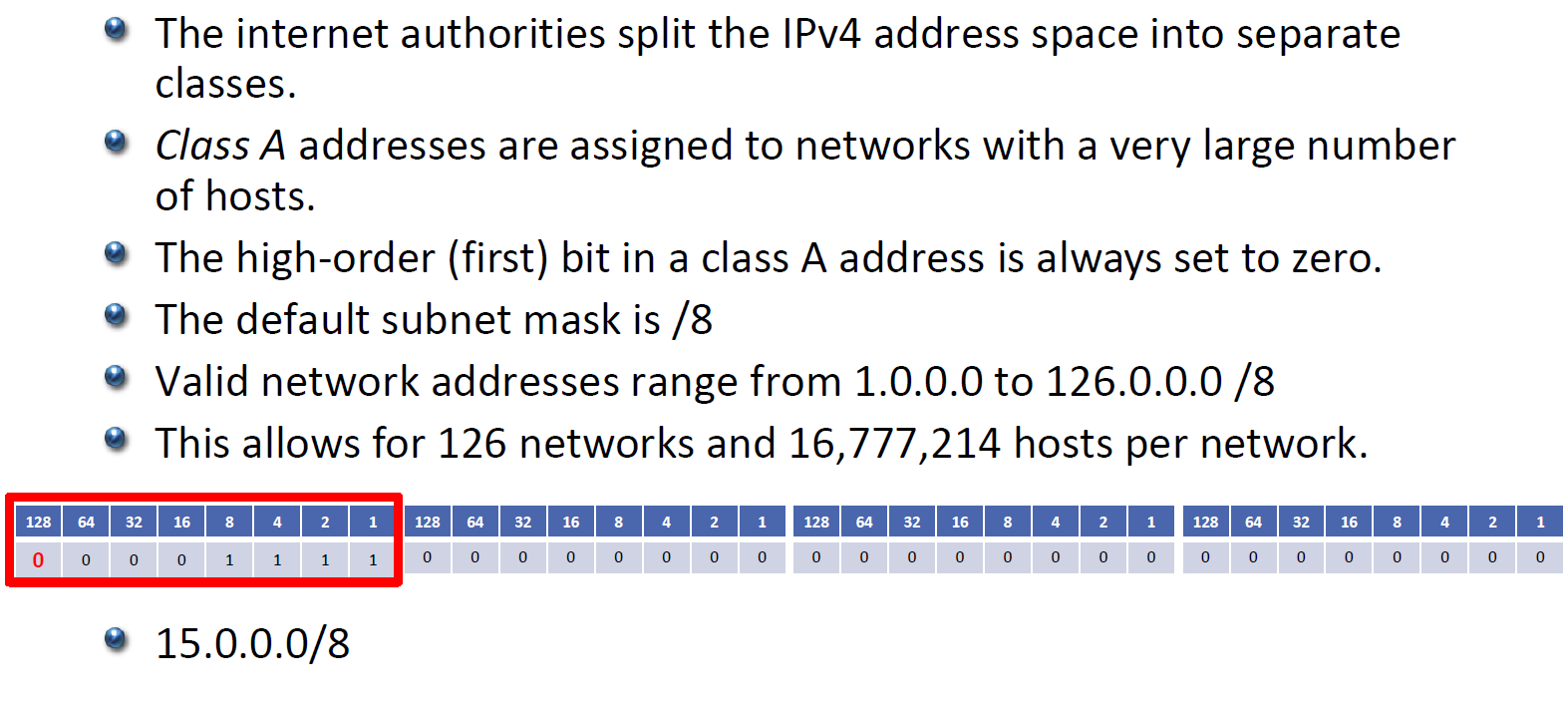 Зарезервированные адреса Класса A
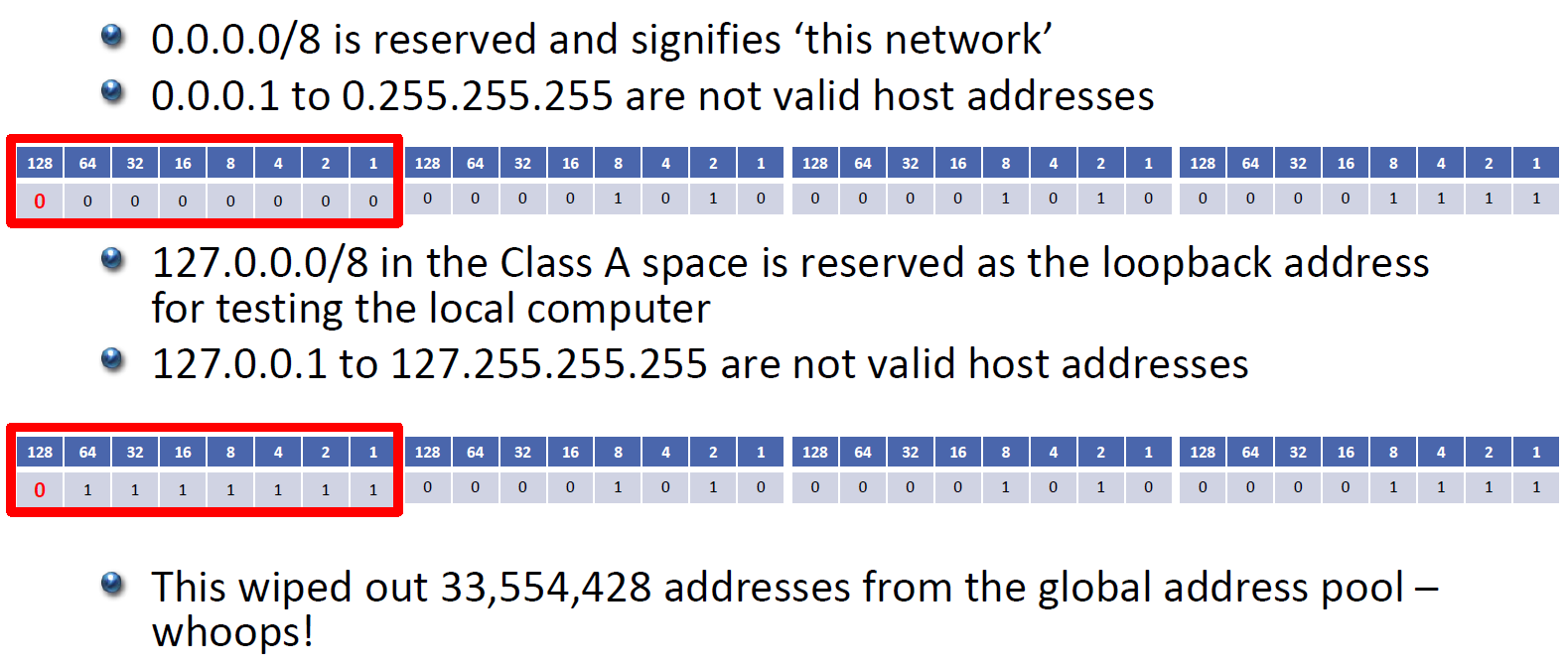 Подсети
Очевидно, что компания не поместит все 16777214 хостов в одну сеть, это будет плохо и для производительности, и для безопасности
Они будут разделены на /8 адреса в маленькие подсети и распределены различным офисам и типам хостов
Например, если у нас есть адрес 15.0.0.0/8, можно распределить подсети 15.0.1.0/24 для продажи компьютеров в Нью-Йорке, 15.0.2.0/24 для учета ПК и 15.0.9.0/24 для продажи компьютеров в Бостоне
Это называется созданием подсетей
Class B
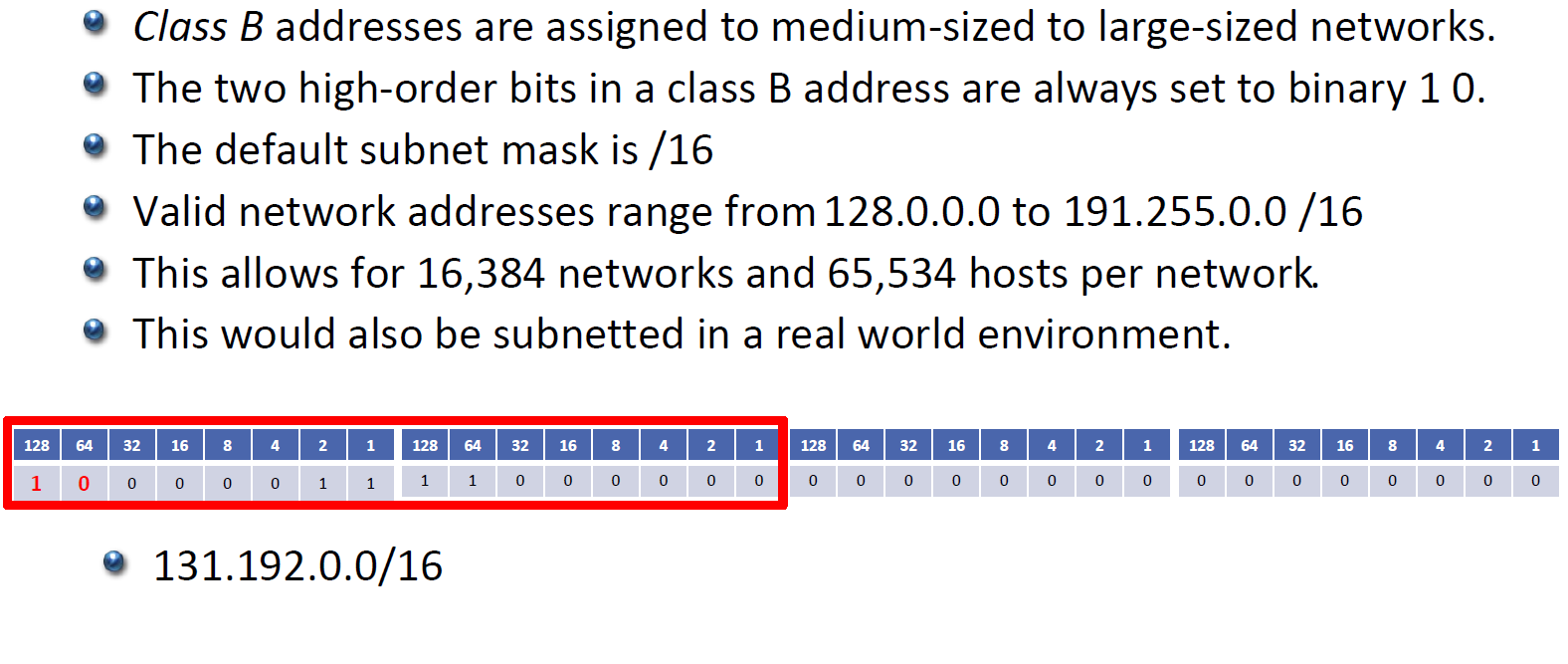 Class C
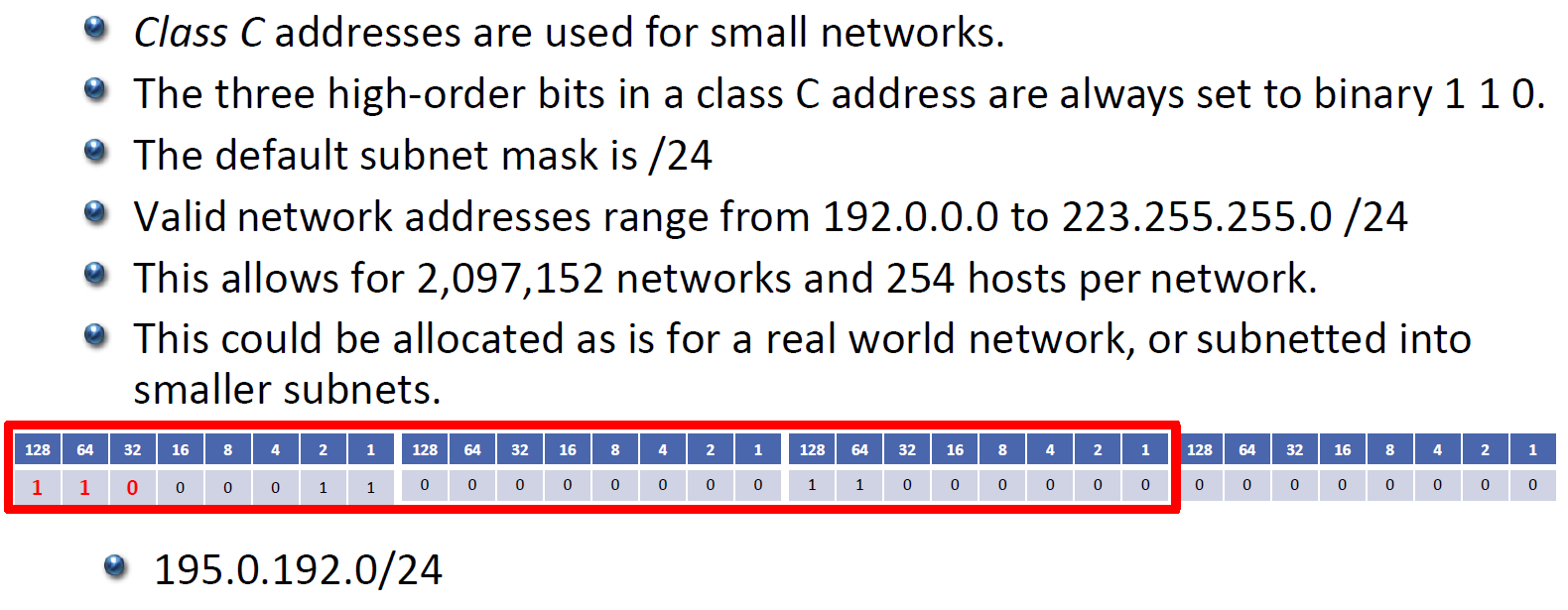 Class D
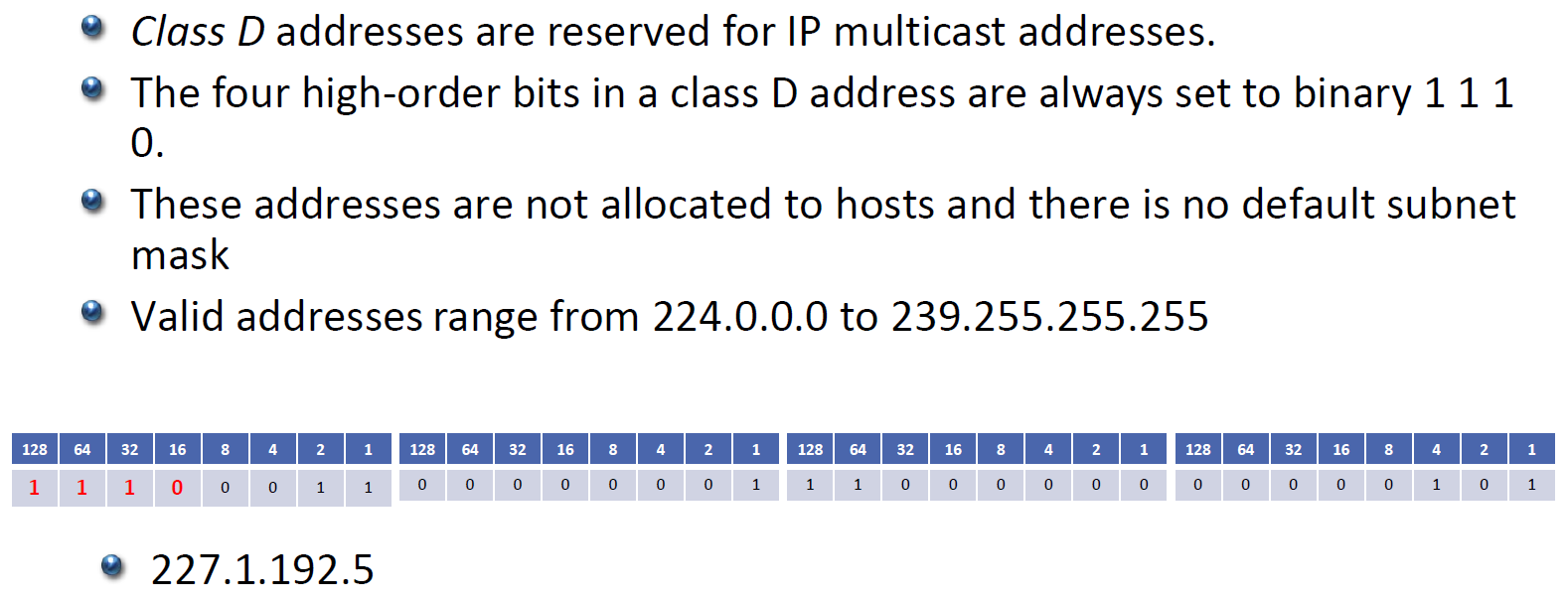 Однонаправленный трафик
Многонаправленный трафик
Class E
Таблица IP адресов